ФЕДЕРАЛЬНОЕ ГОСУДАРСТВЕННОЕ БЮДЖЕТНОЕ ОБРАЗОВАТЕЛЬНОЕ УЧРЕЖДЕНИЕ ВЫСШЕГО ОБРАЗОВАНИЯ «КРАСНОЯРСКИЙ ГОСУДАРСТВЕННЫЙ МЕДИЦИНСКИЙ УНИВЕРСИТЕТ ИМЕНИ ПРОФЕССОРА В.Ф. ВОЙНО-ЯСЕНЕЦКОГО» МИНЗДРАВА ЗДРАВООХРАНЕНИЯ РОССИЙСКОЙ ФЕДЕРАЦИИ ФАРМАЦЕВТИЧЕСКИЙ КОЛЛЕДЖ
Алгоритм приемки товара
Студентка: Филимонова О.Ю
Отделение: Фармация
Группа: 312-1
Поступление товара
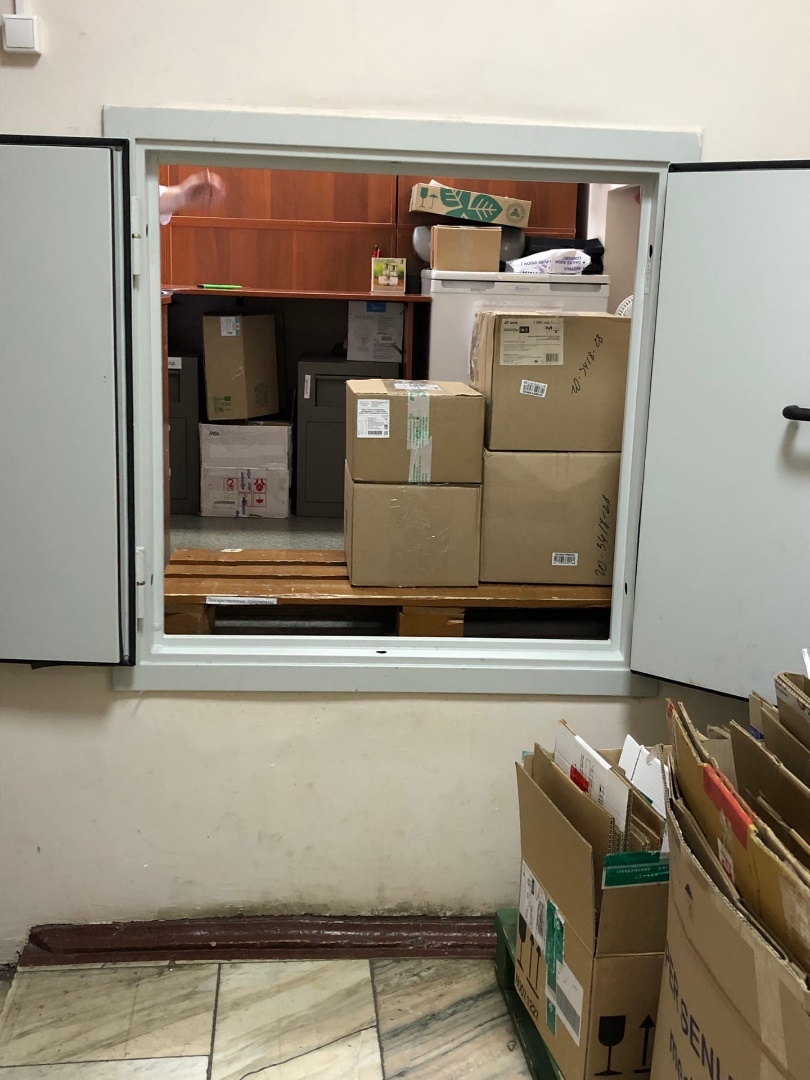 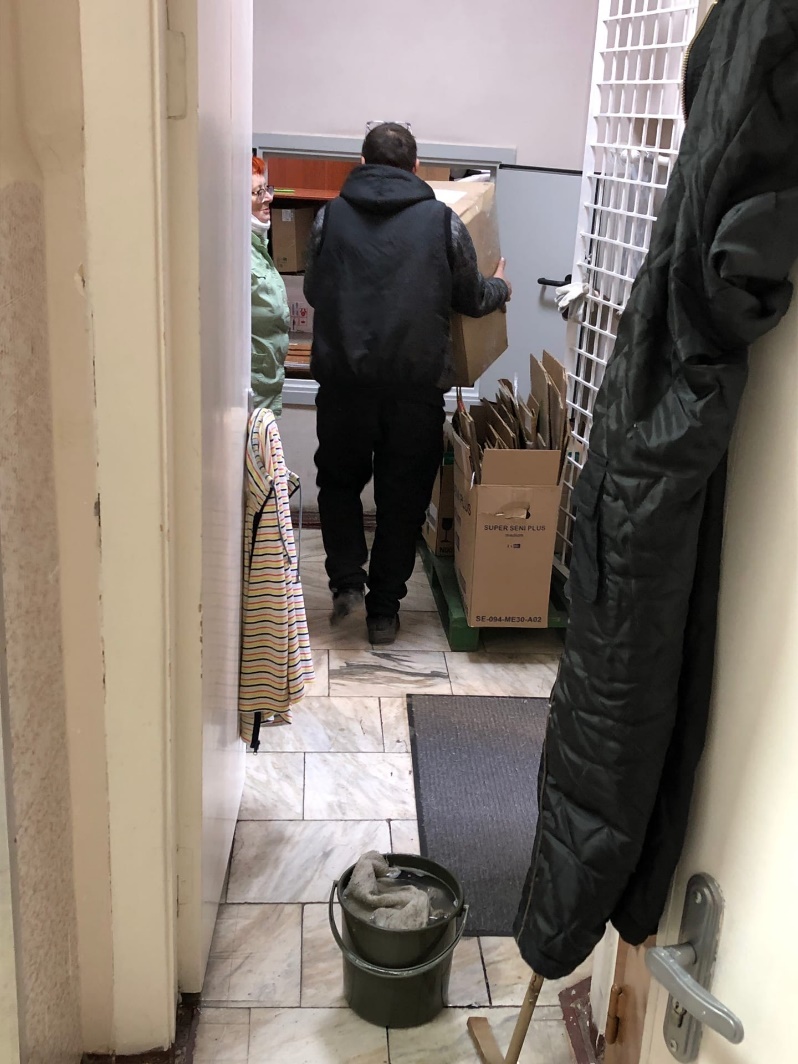 Проверка транспортной тары
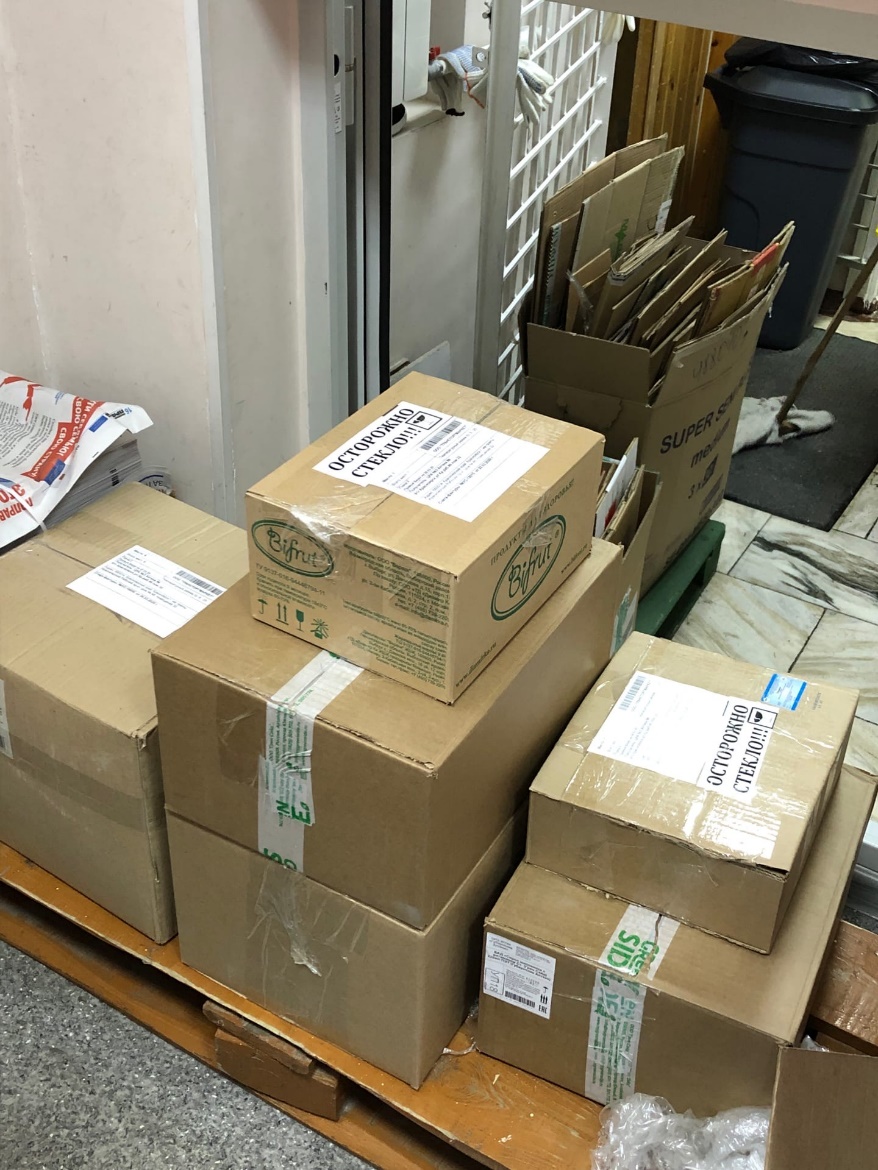 Проверить наличие загрязнений транспортной тары.
Проверить отсутствие повреждения контроля вскрытия транспортной тары.
Проверить наличие повреждений транспортной тары.
Проверка сопроводительных документов
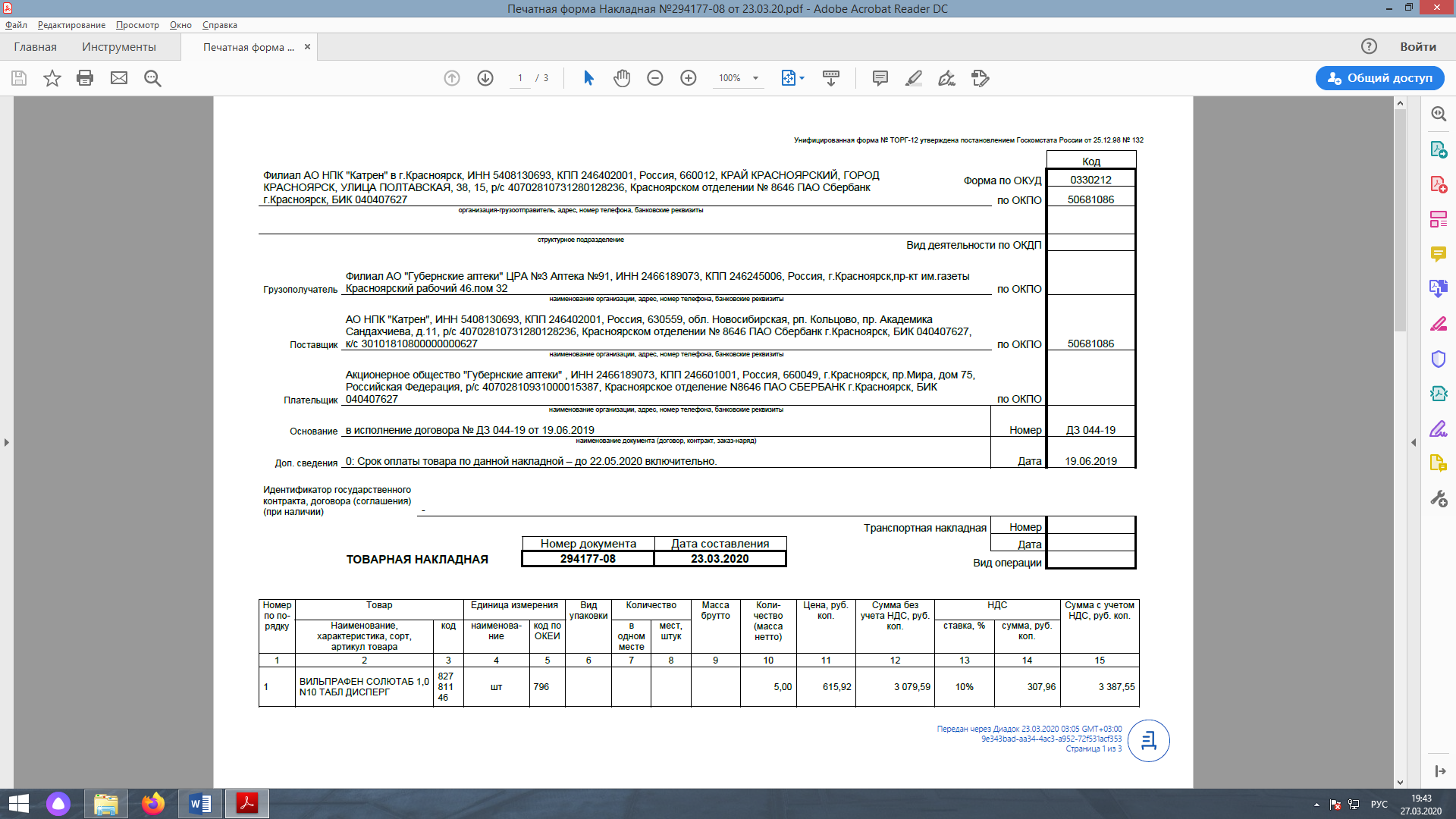 Приемка по количеству мест
Проверка полноты комплекта сопроводительных документов
Проверка правильности заполнения сопроводительных документов
Вскрытие тары
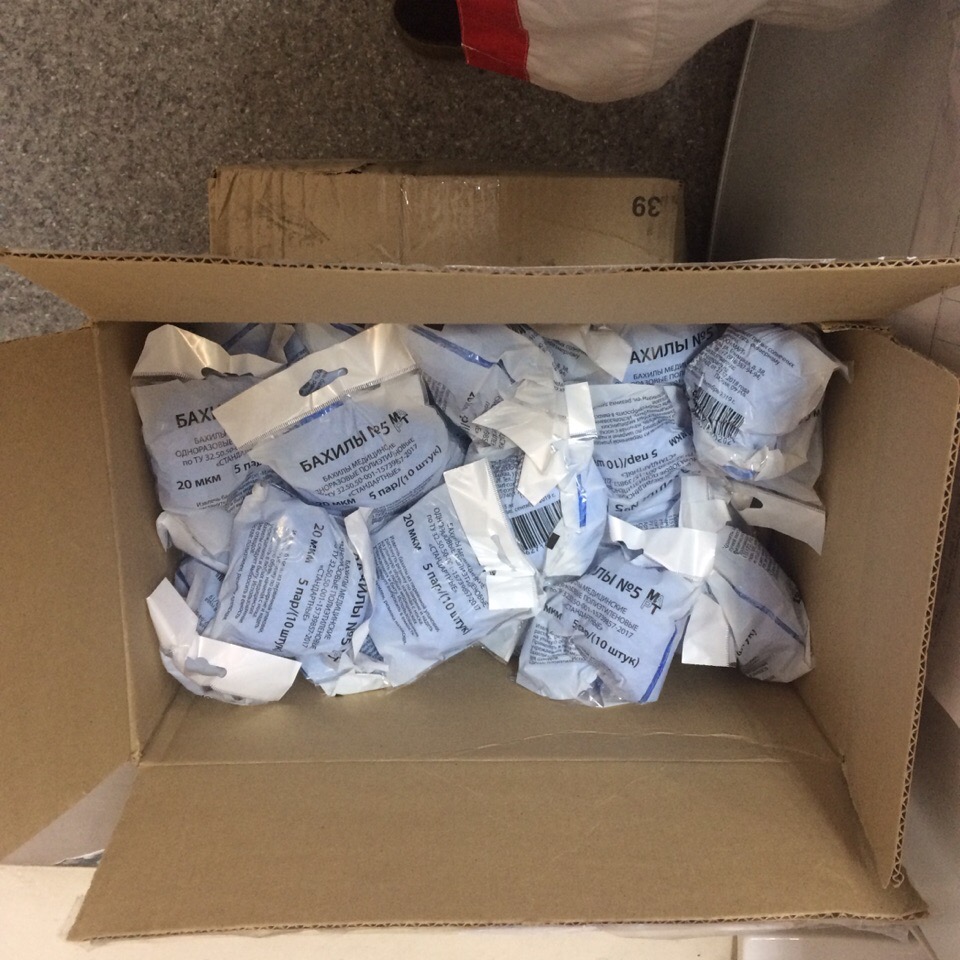 Вскрыть тару таким образом, чтобы не повредить ее содержимое.
Качественная экспертиза принимаемых товаров
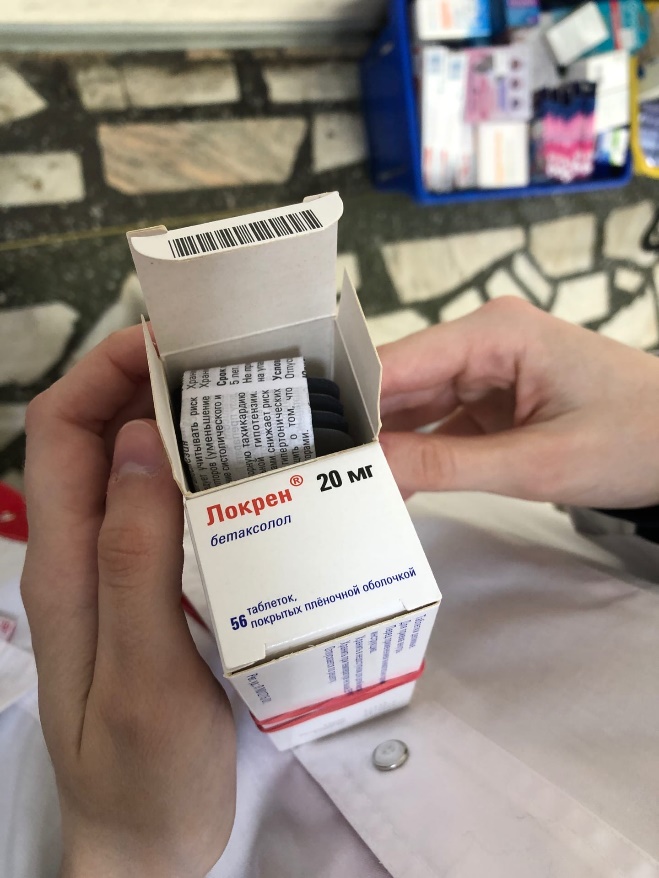 Осуществить приемочный контроль по показателям
Описание 
Упаковка 
Маркировка
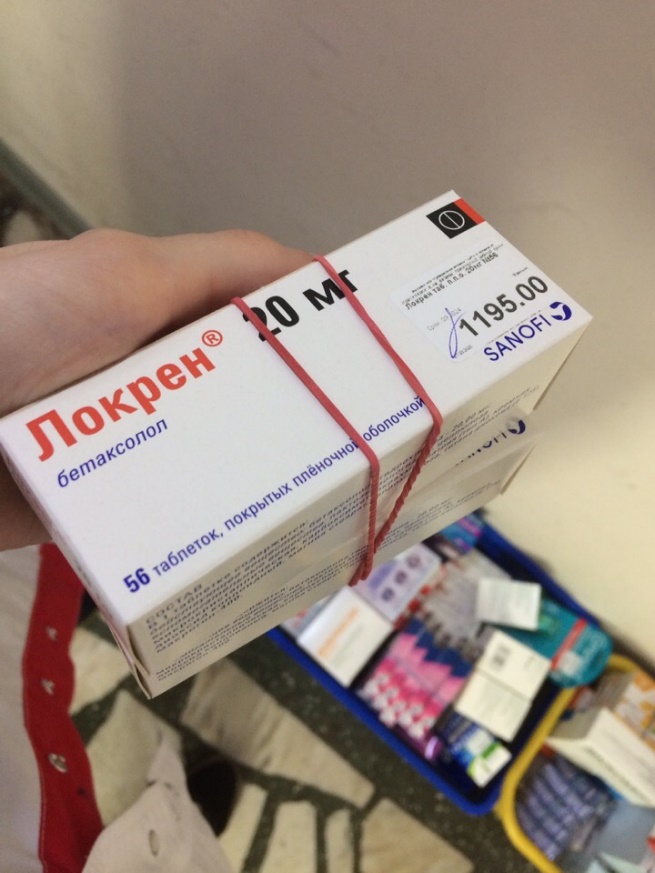 Размещение по местам хранения
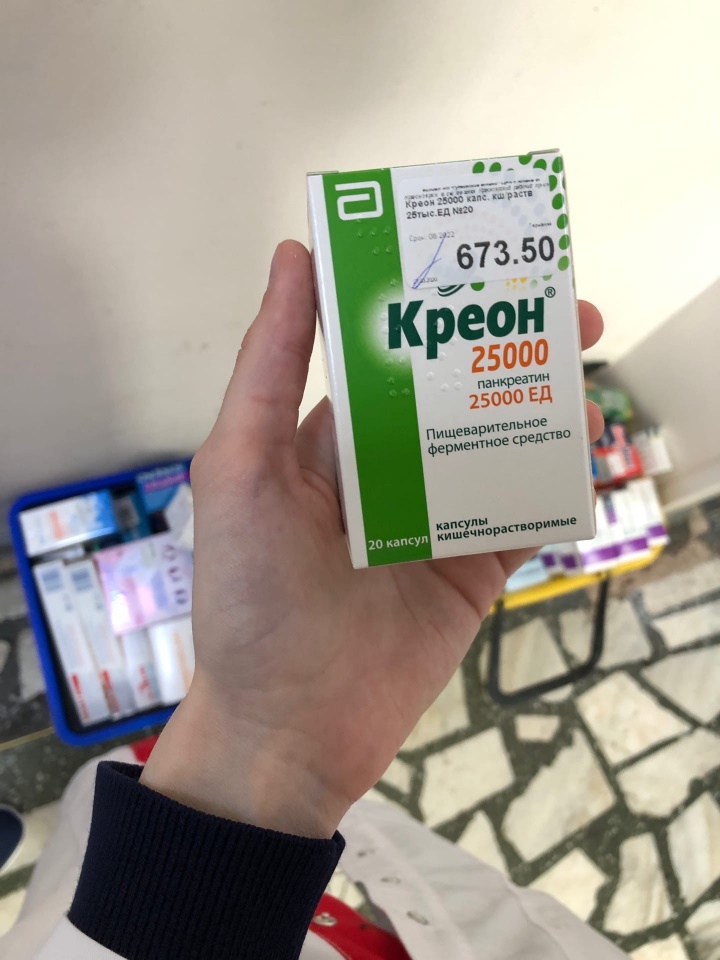 Наклеиваются ценники
Спасибо за внимание!